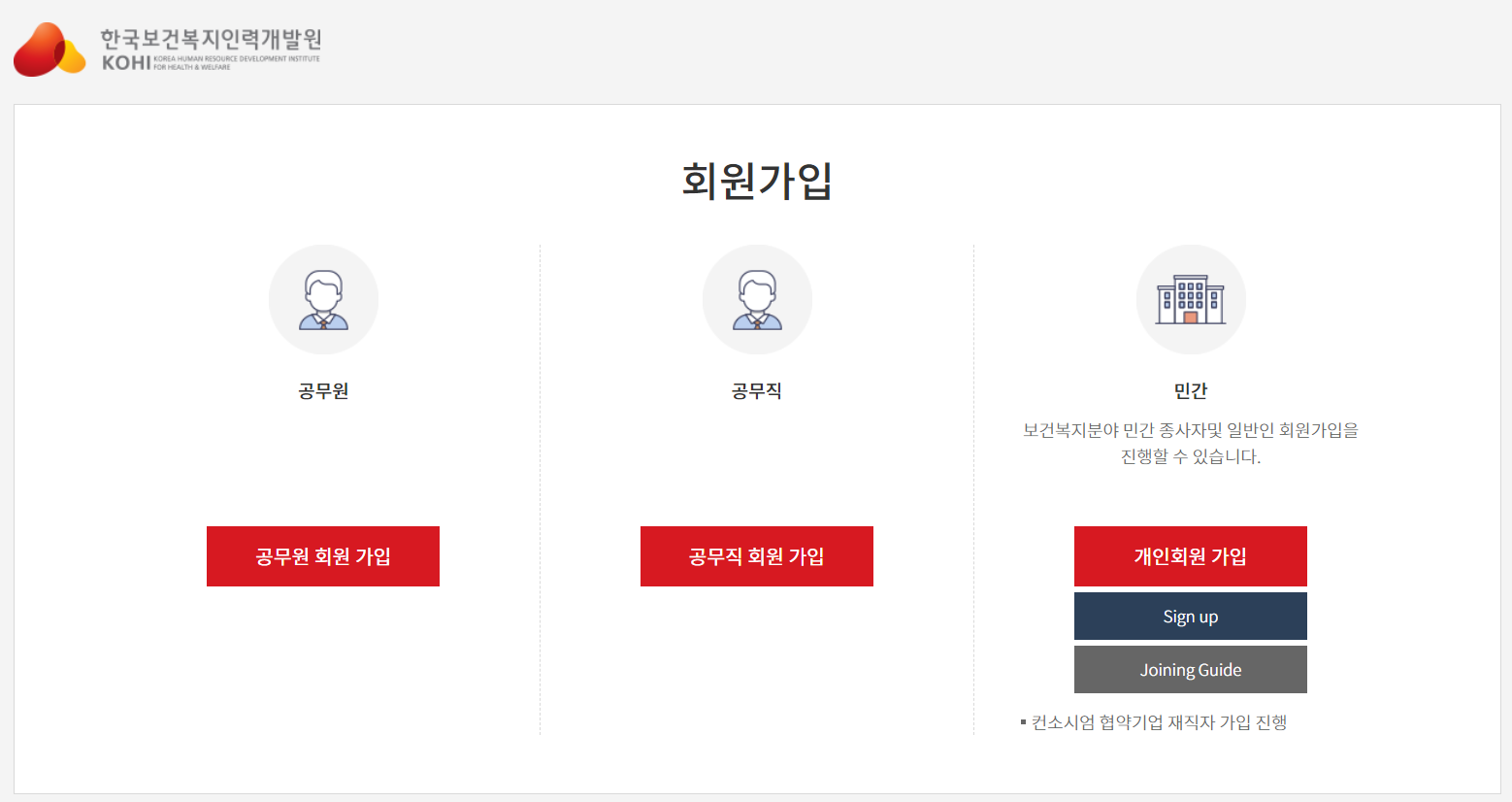 가장 먼저 회원가입을 진행합니다.
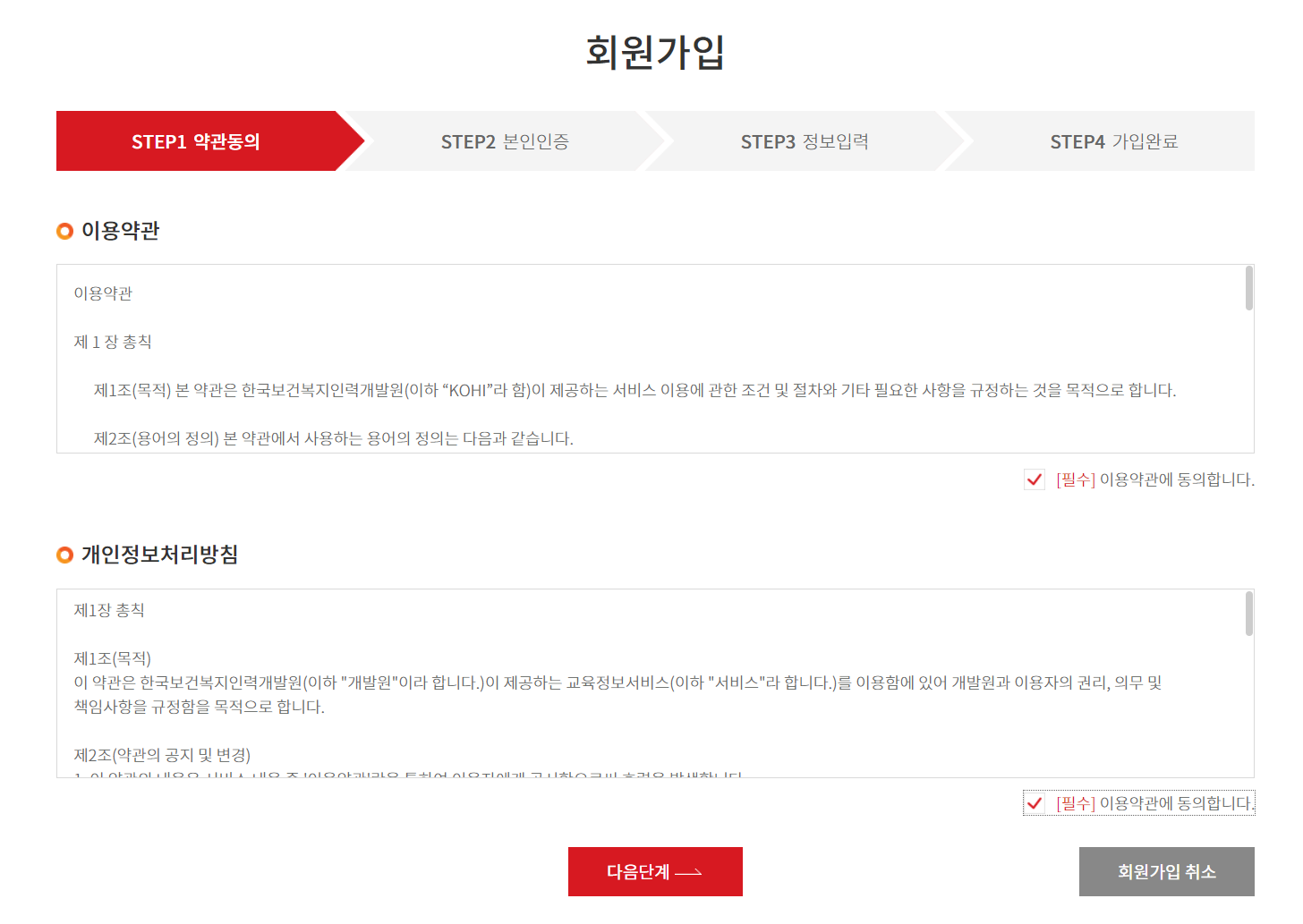 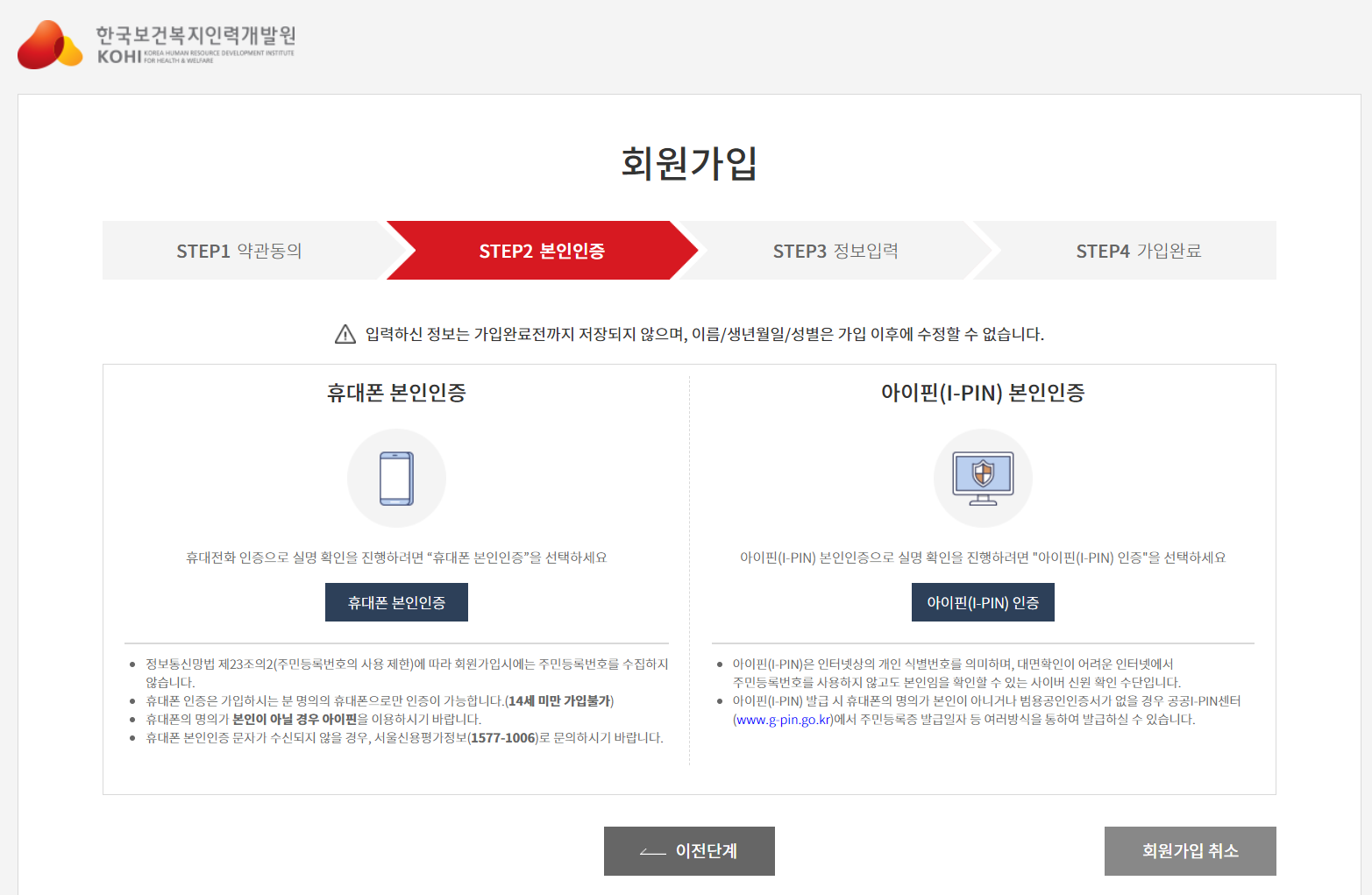 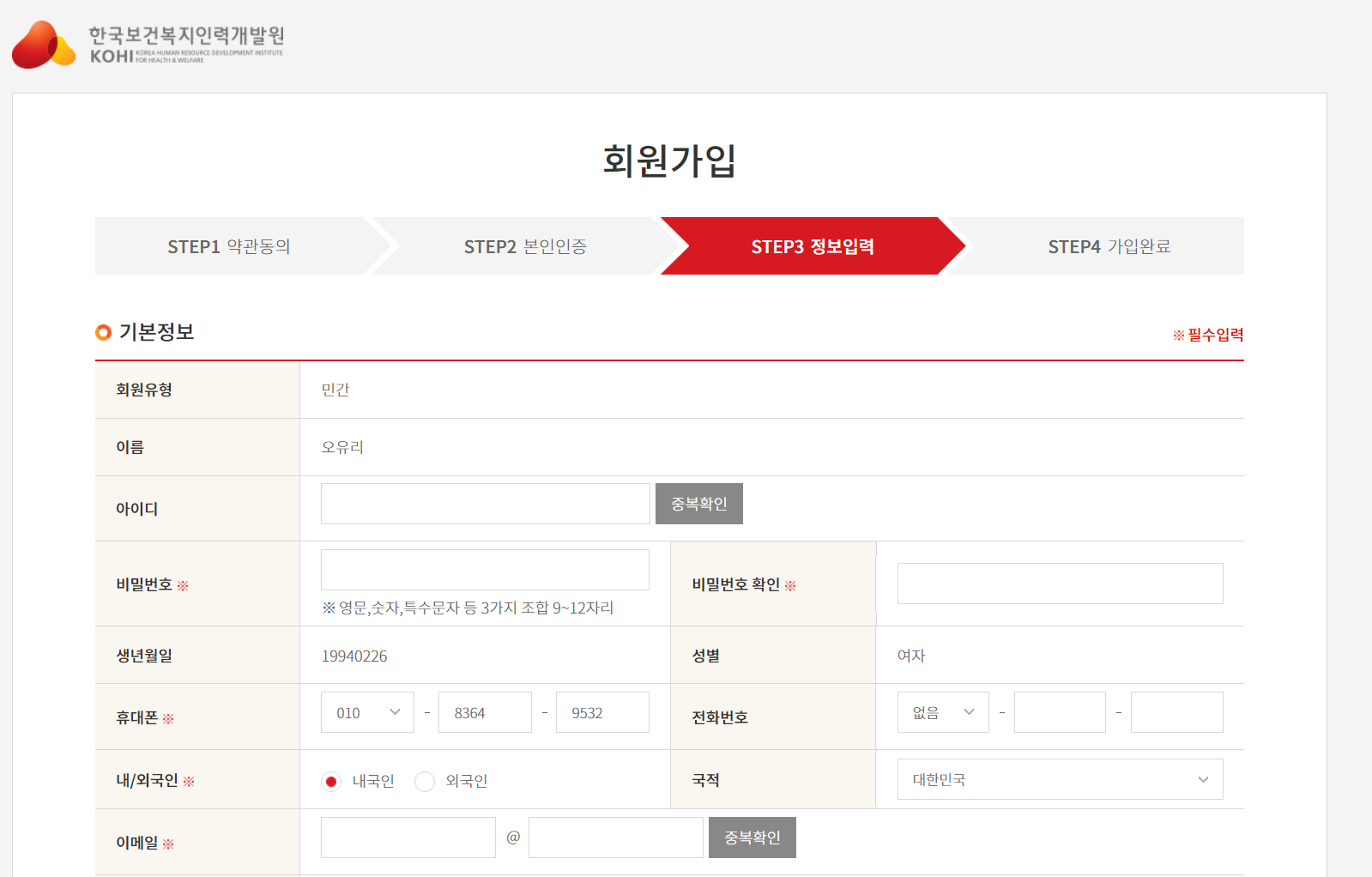 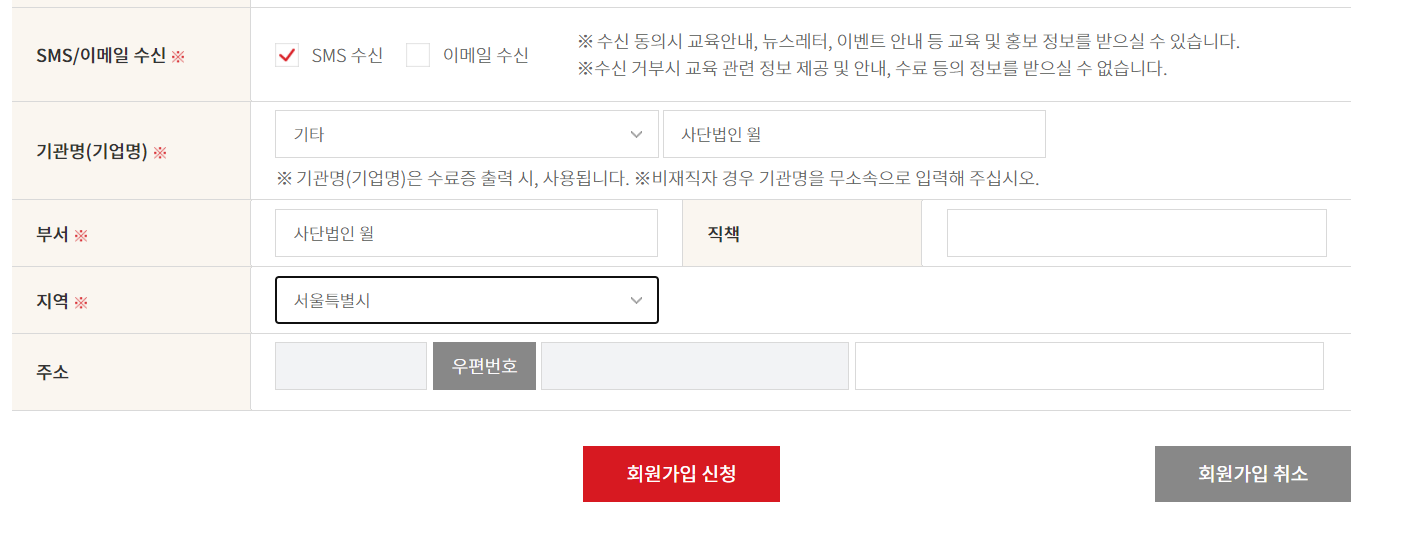 기업명 및 부서는 반드시
‘사단법인 윌’
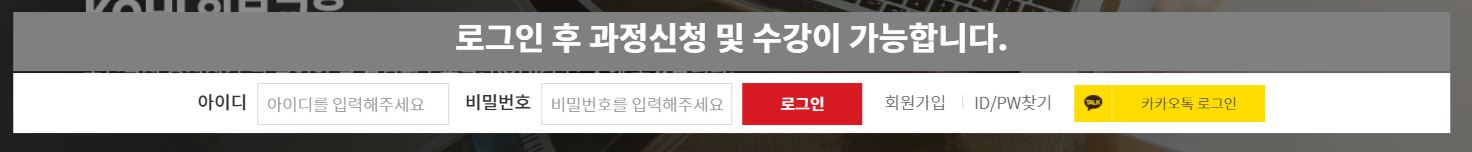 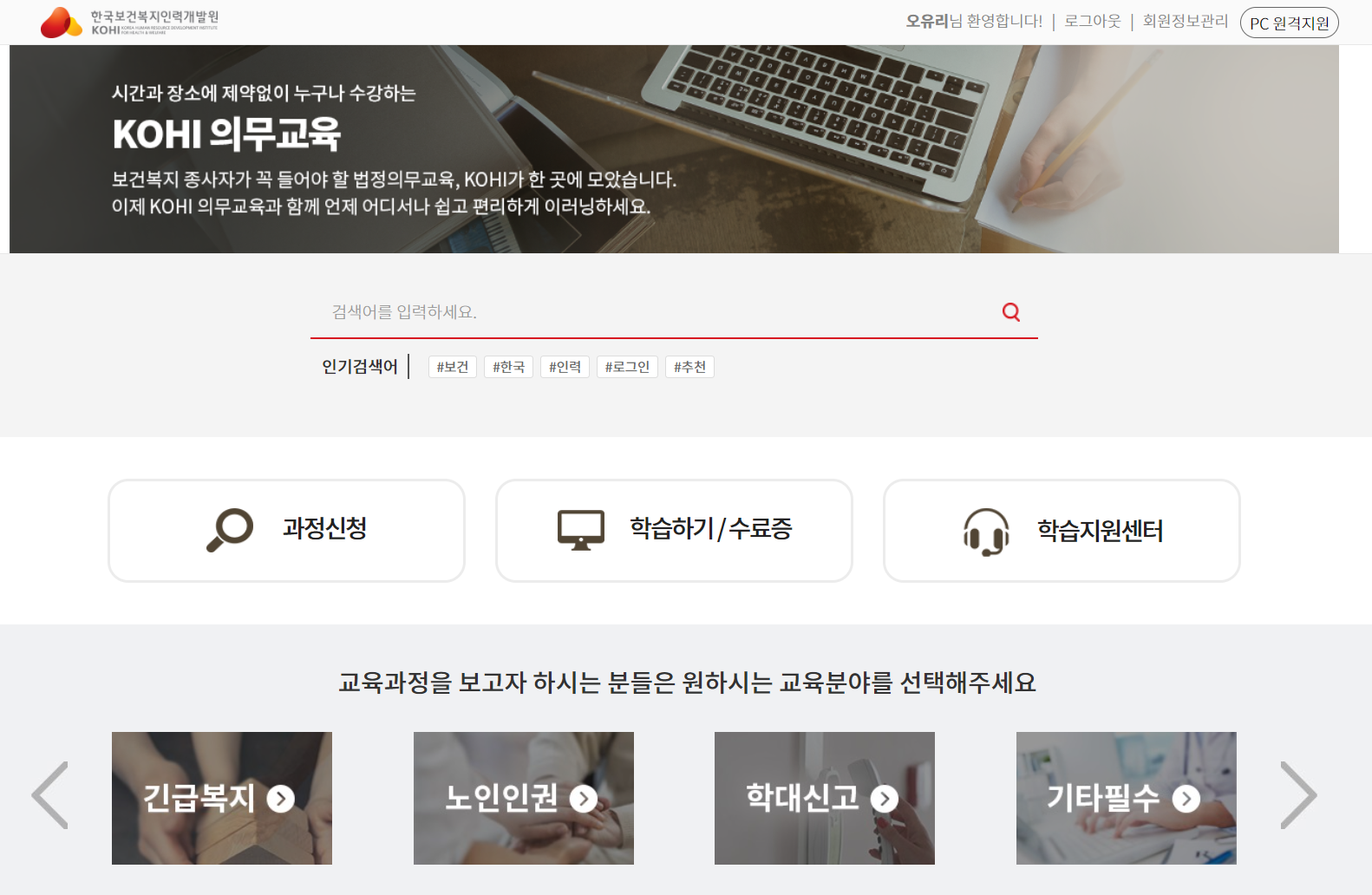 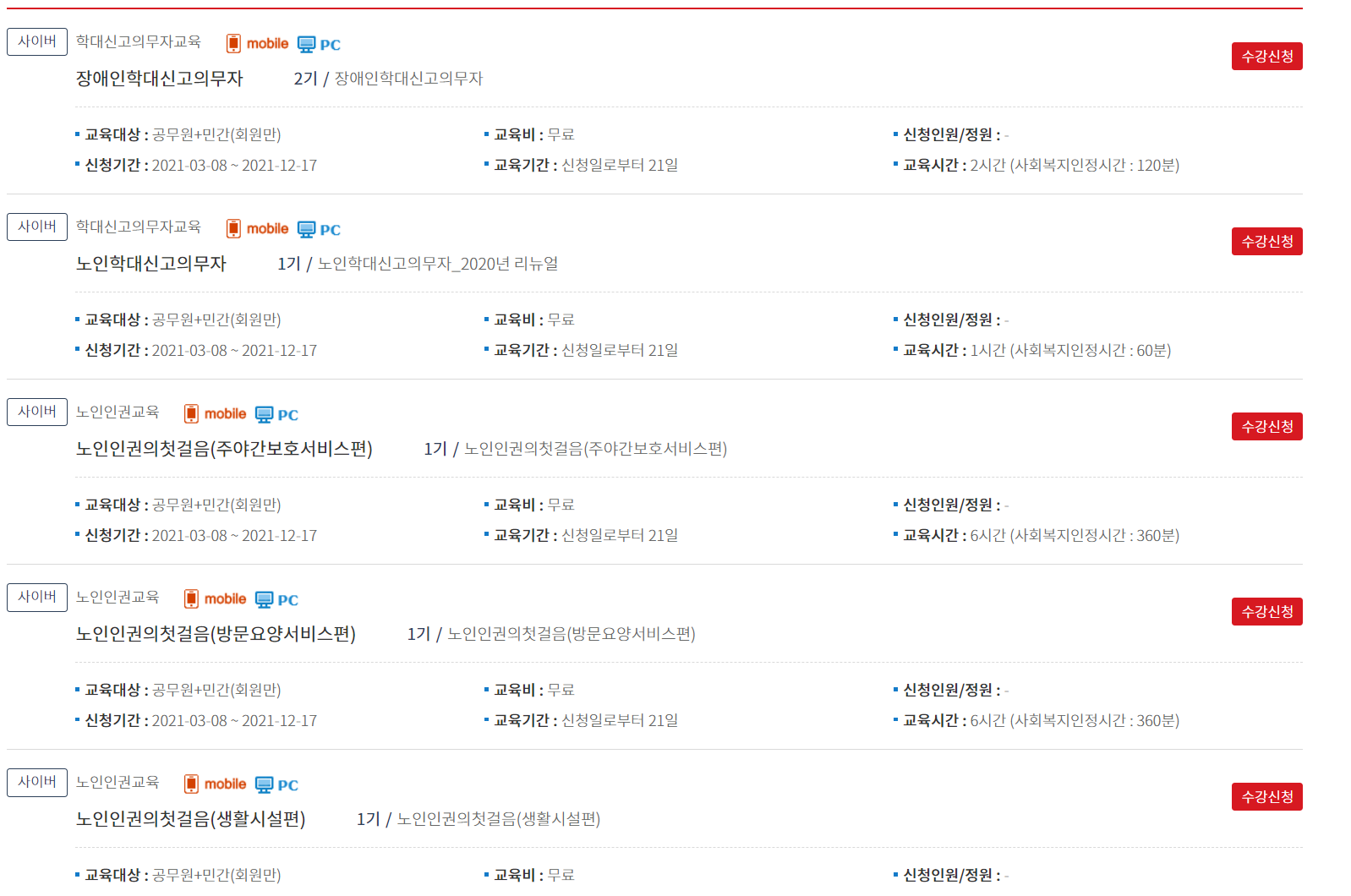 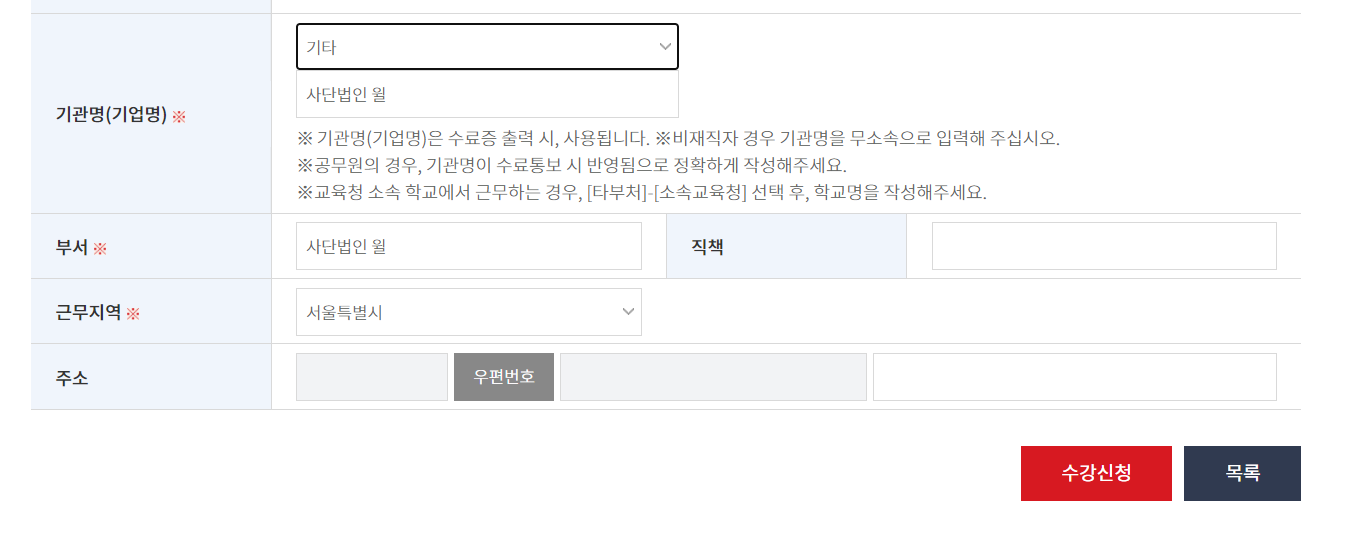 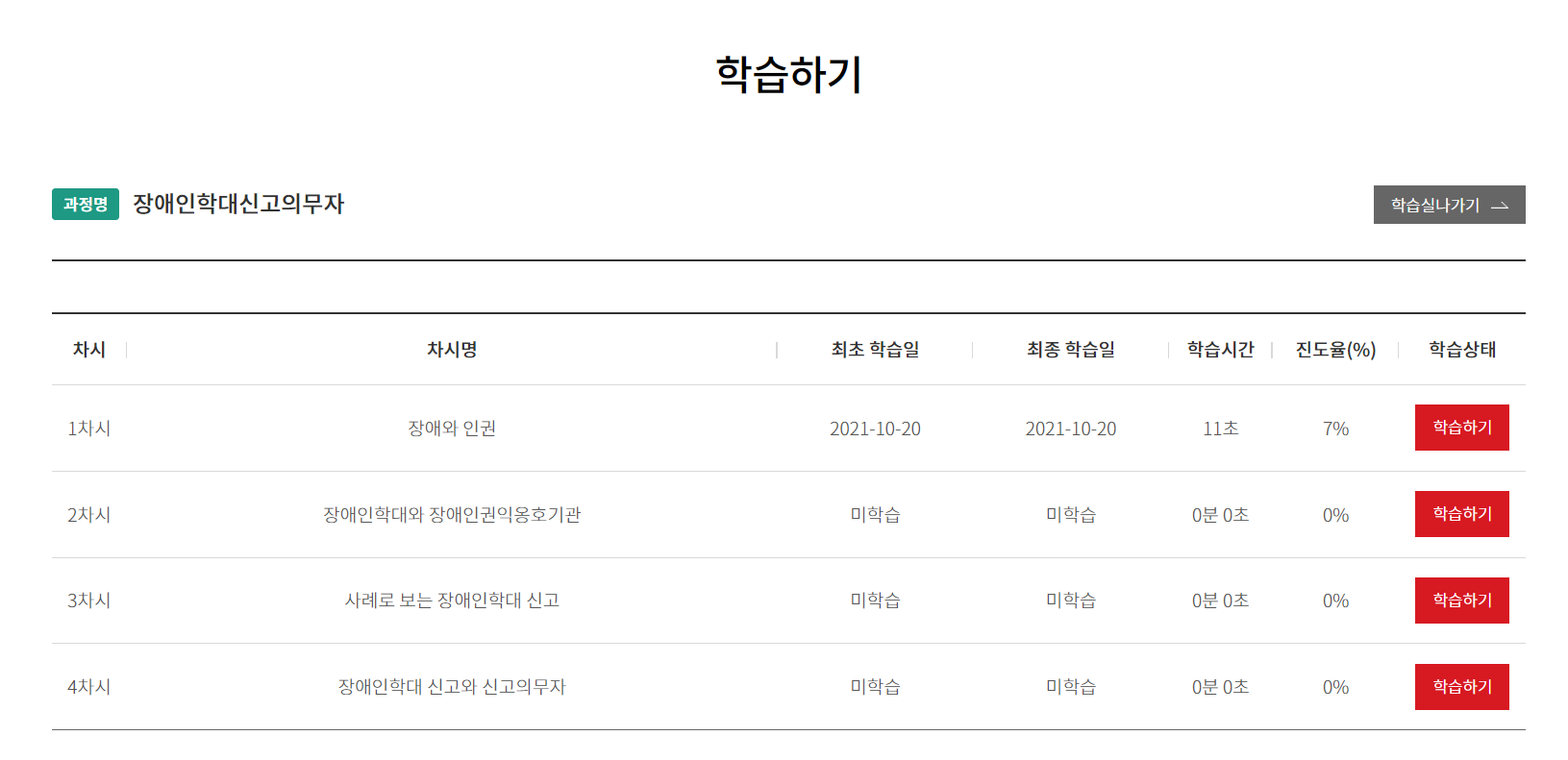 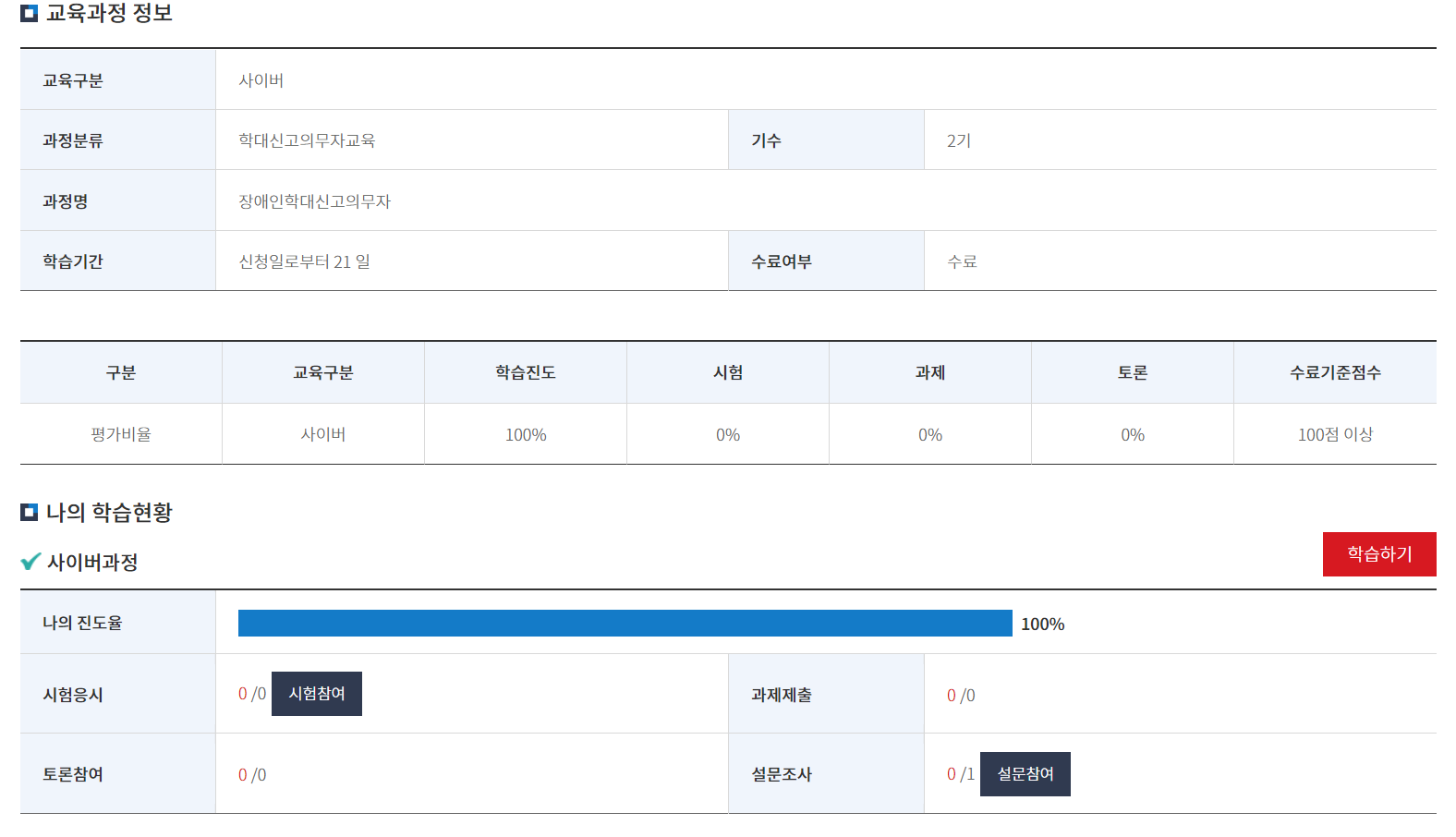 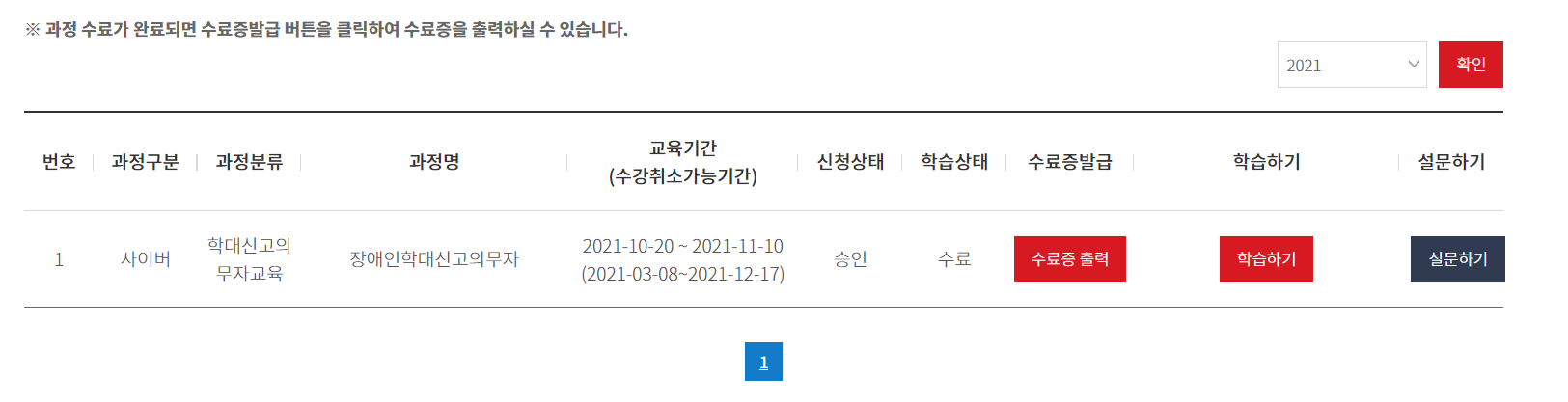 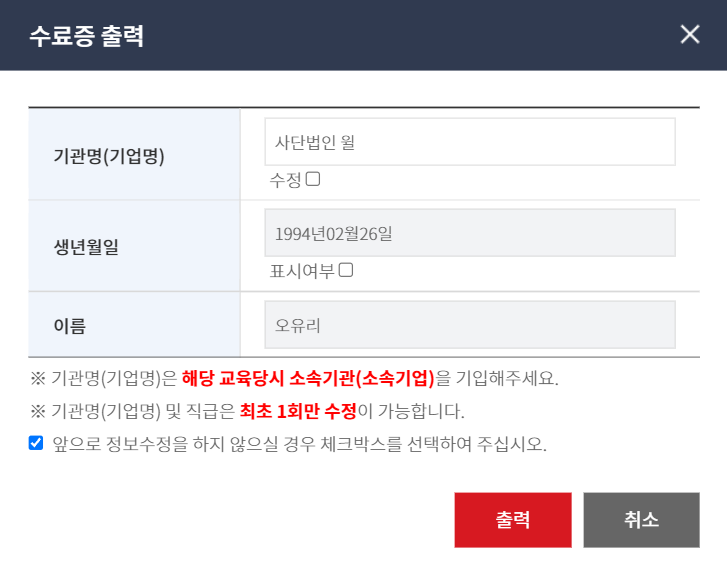